Statistics and Probability Theory
Lecture 25
Fasih ur Rehman
Last Class
Normal Distribution
Today’s Agenda
Normal Gamma and Exponential Dist.
Normal Approximation to the Binomial
Comparison
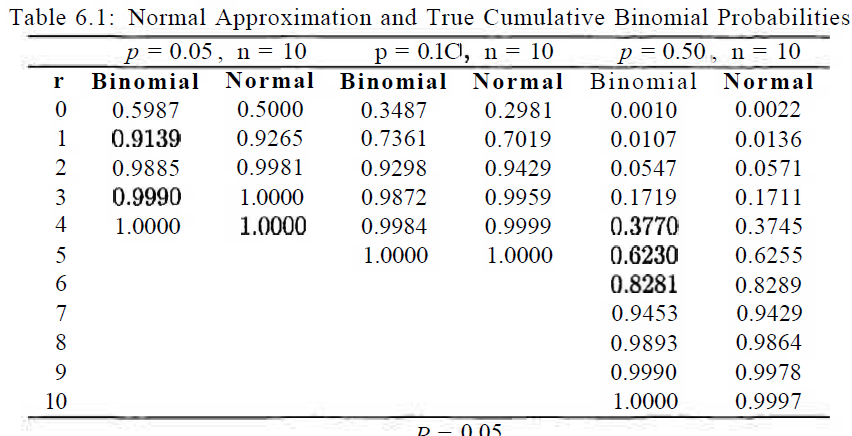 Comparison
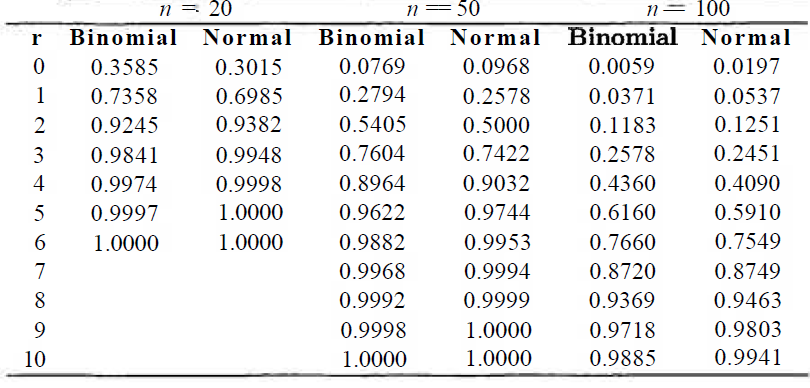 Explanation
Example
The probability that a patient recovers from a rare blood disease is 0.4. If 100 people are known to have contracted this disease, what is the probability that less than 30 survive?
Example
A multiple-choice quiz has 200 questions each with 4 possible answers of which only 1 is the correct answer. What is the probability that sheer guesswork yields from 25 to 30 correct answers for 80 of the 200 problems about which the student has no knowledge?
Symmetry and Skewness
Gamma Distribution
Properties of Gamma Function
Gamma Distribution
Gamma Distribution
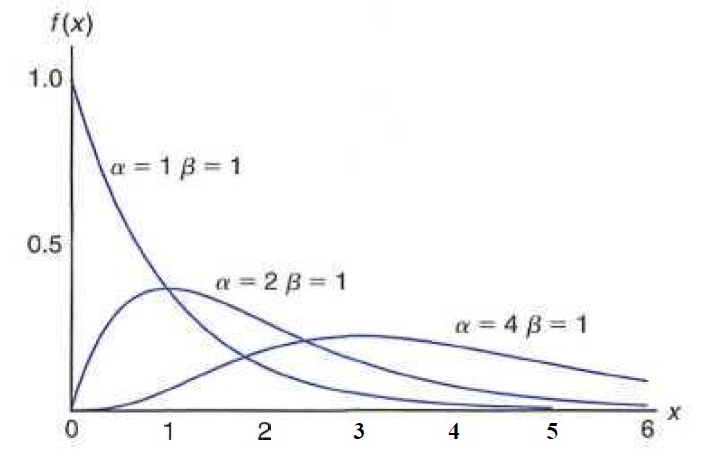 Exponential Distribution
Gamma Distribution
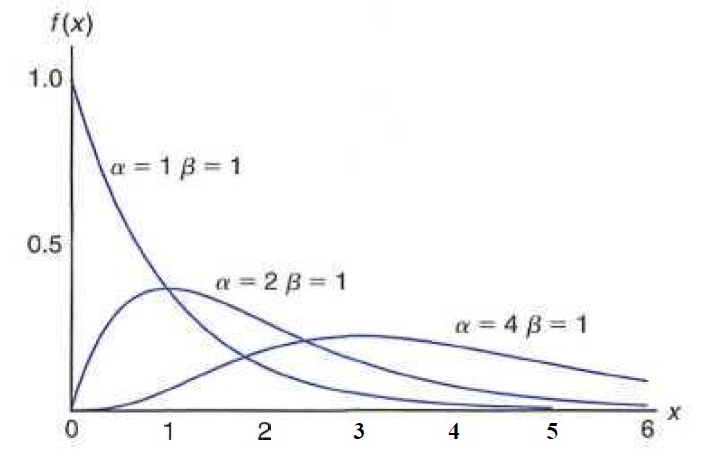 Mean and Variance
Summary
Normal Approximation to Binomial Distributions
Gamma Distribution
Exponential Distribution
References
Probability and Statistics for Engineers and Scientists by Walpole
Schaum outline series in Probability and Statistics